Как можно сравнивать электрические поля?
Как можно сравнивать электрические поля?
По силе, действующей на любой заряд в любой точке поля со стороны поля.
	Значит можно ввести такую характеристику поля, знание которой позволит определить эту силу.
Если поочерёдно помещать в одну и ту же точку поля небольшие заряженные тела и измерять силы, то обнаружиться, что сила, действующая на заряд со стороны поля, прямо пропорциональна этому заряду.
Значит отношение силы, действующей на помещаемый в данную точку поля заряд , к этому заряду , для каждой точки поля не зависит от заряда и может рассматриваться как характеристика поля.
Напряжённость электрического поля
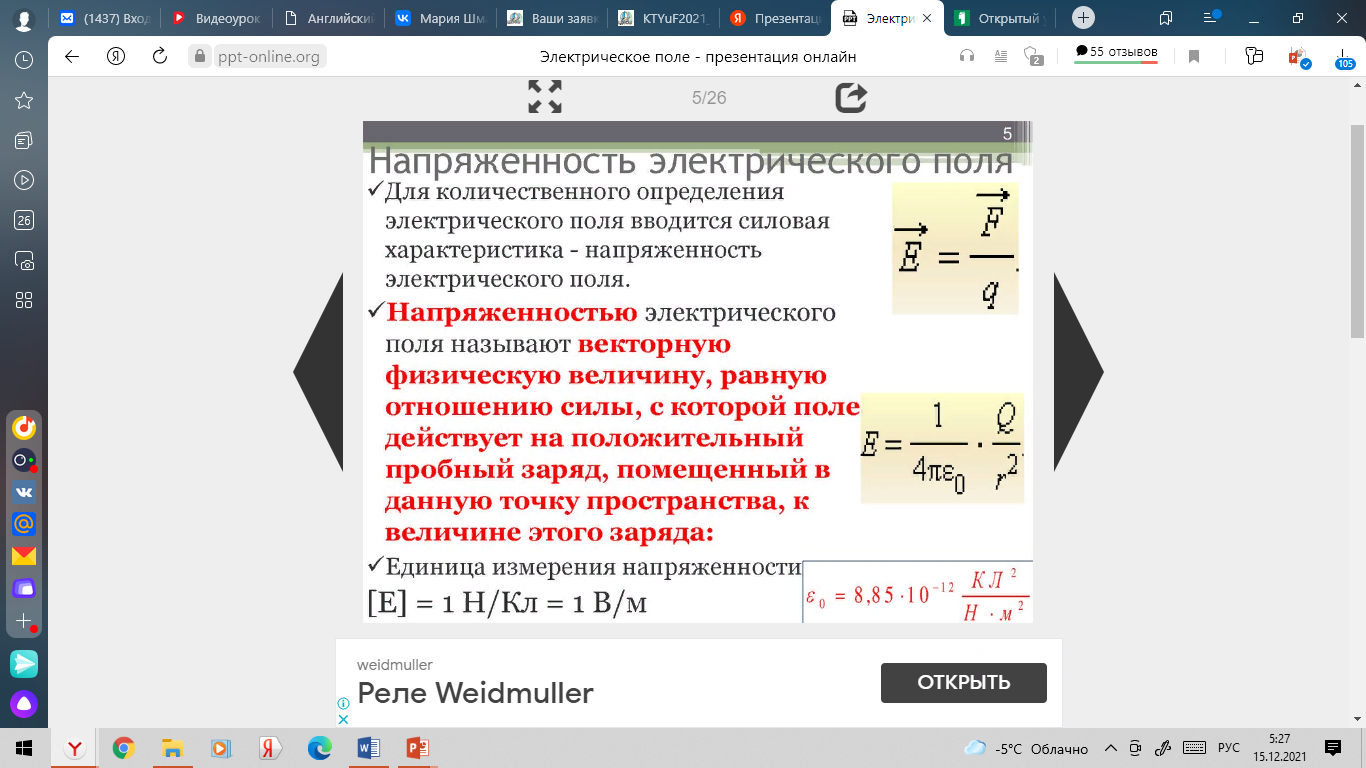 7. Изображается с помощью силовых линий
Напряжённость электрического поля
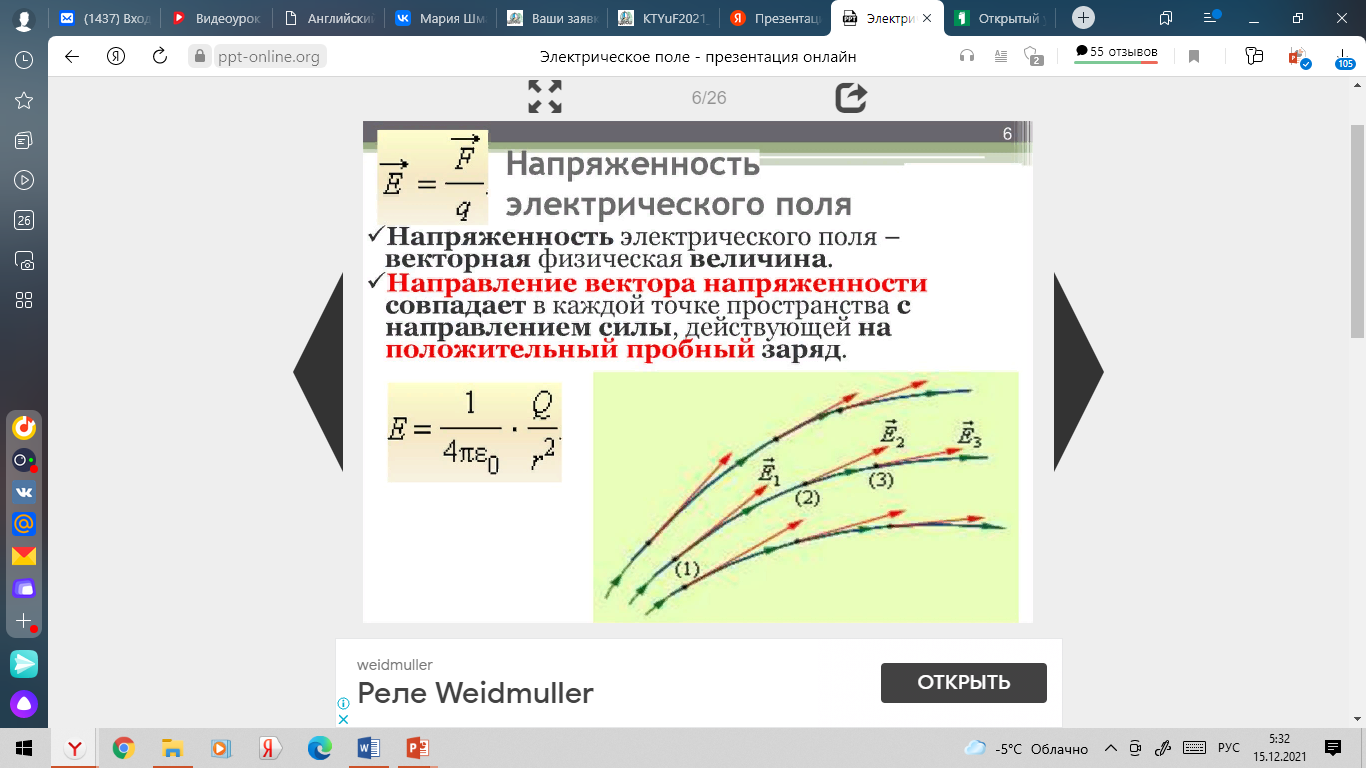 7. Изображается с помощью силовых линий
Напряжённость электрического поля
Напряжённость электрического поля
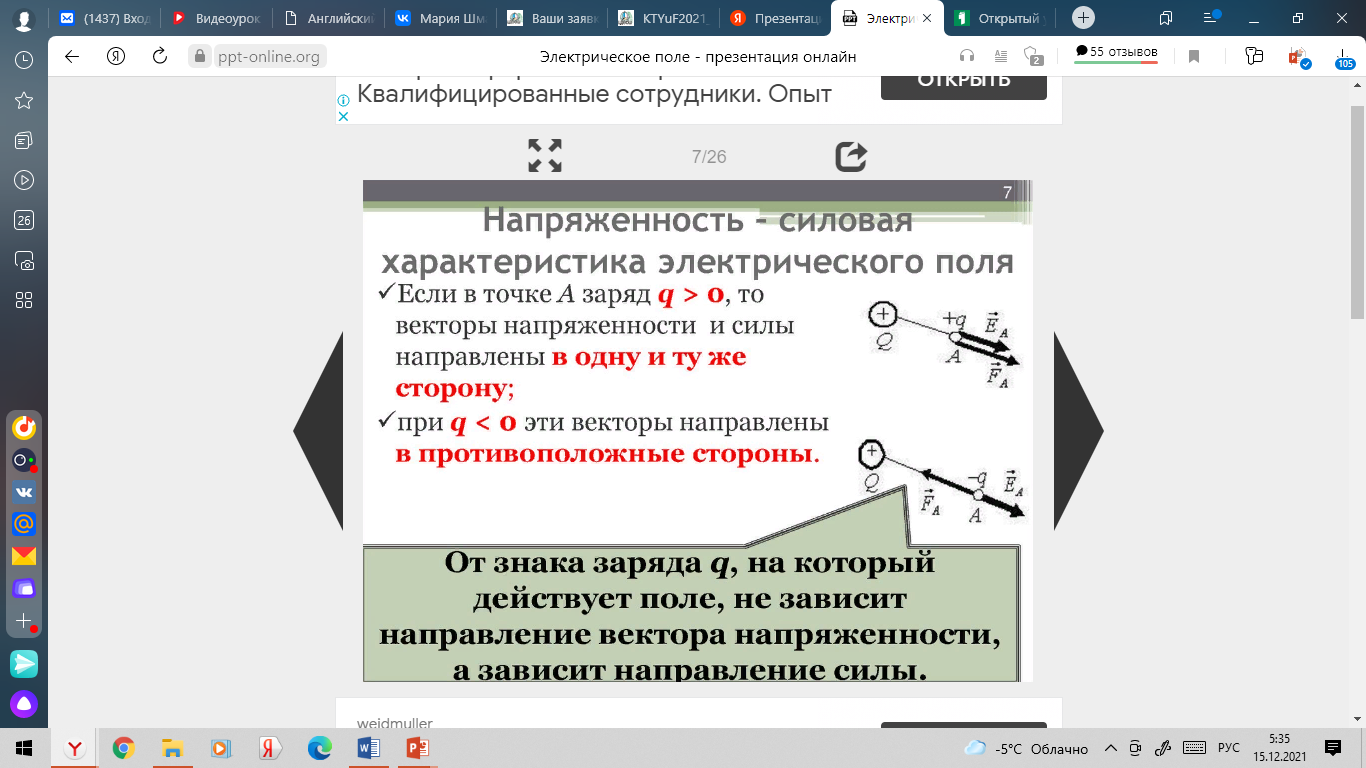 7. Изображается с помощью силовых линий
Напряжённость электрического поля
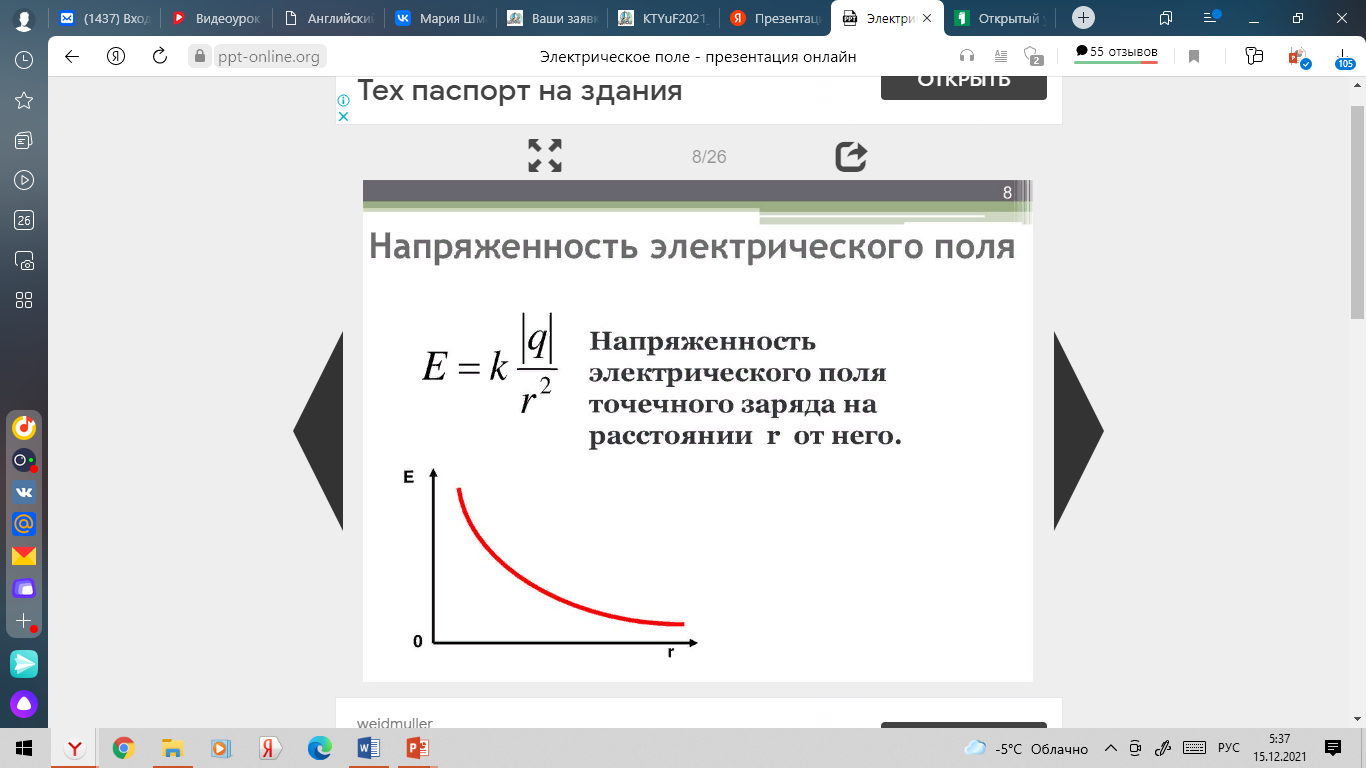 7. Изображается с помощью силовых линий
Напряжённость электрического поля
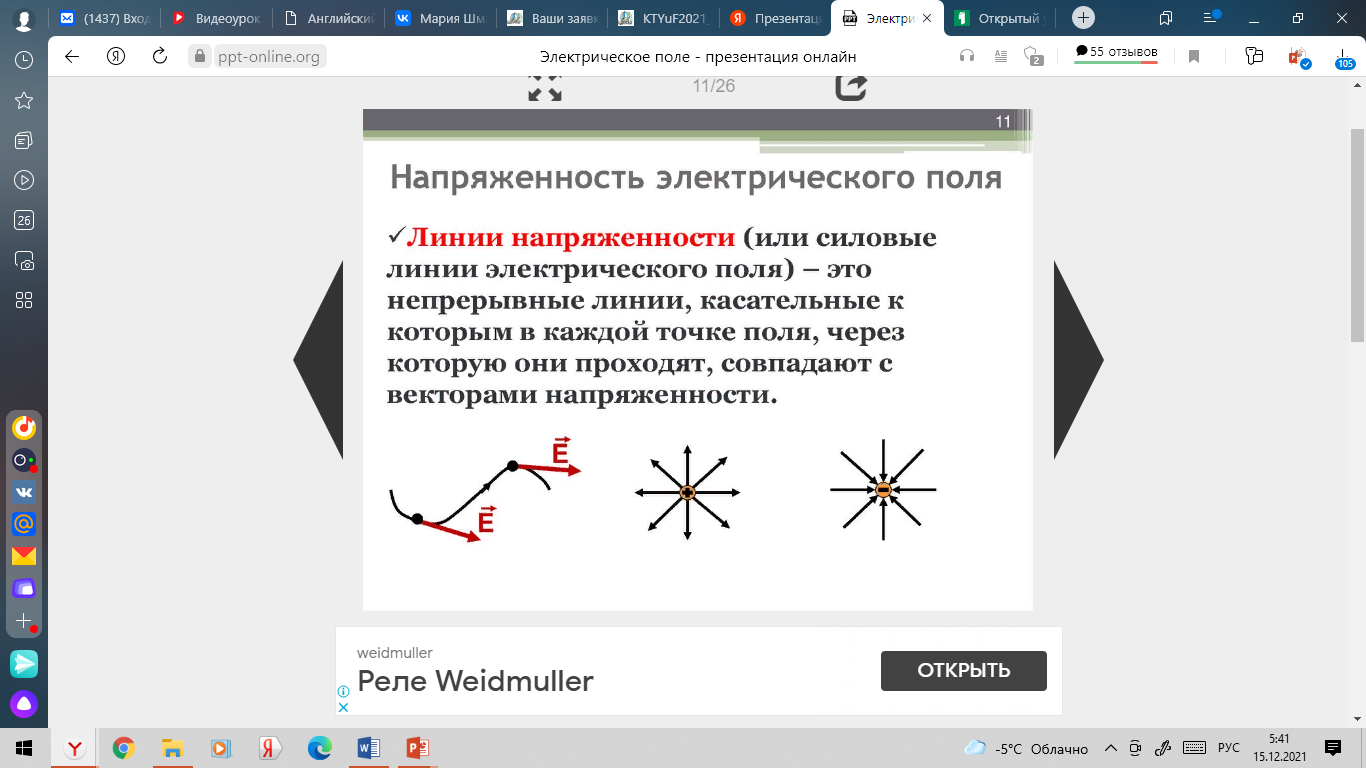 7. Изображается с помощью силовых линий
Напряжённость электрического поля
Если на электрический заряд действует несколько электрических сил со стороны различных электрических полей, то как определить, что в результате будет с зарядом?
Напряжённость электрического поля
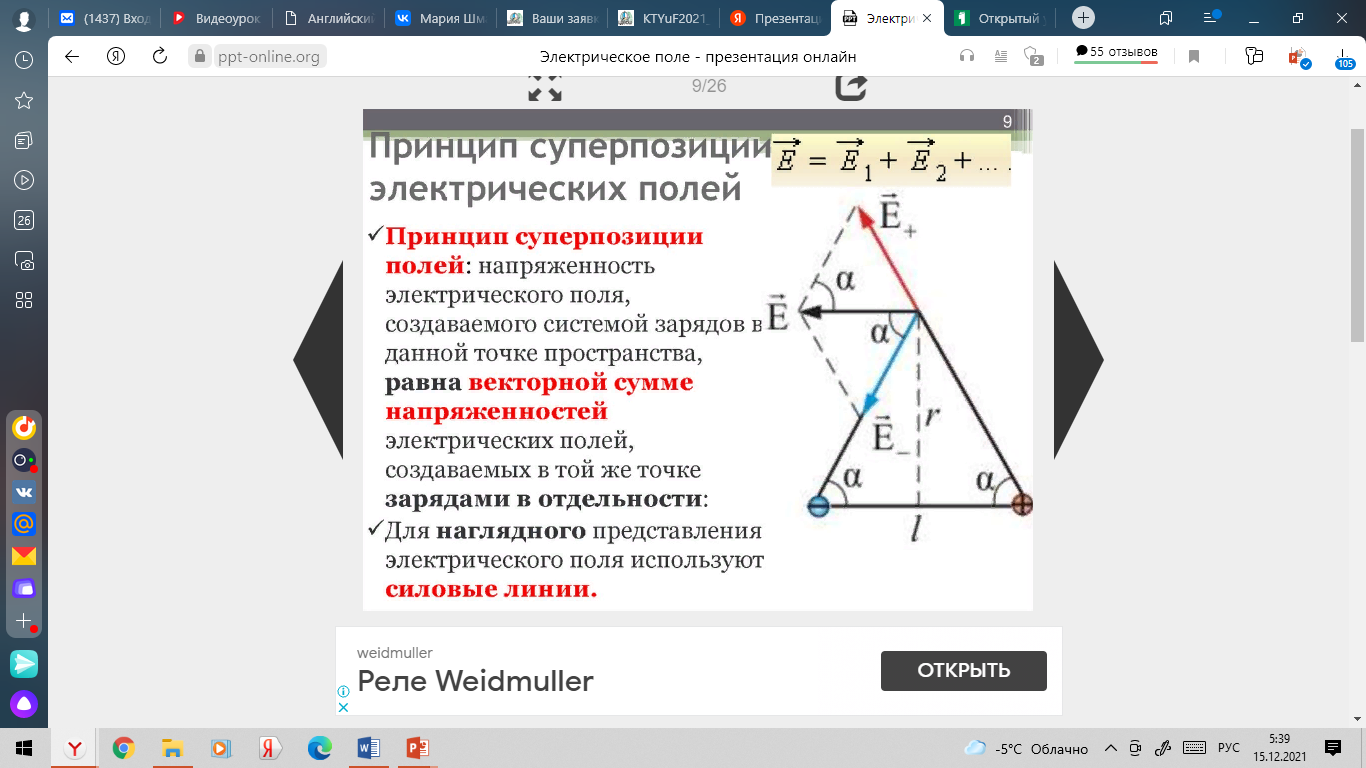 7. Изображается с помощью силовых линий
Напряжённость электрического поля
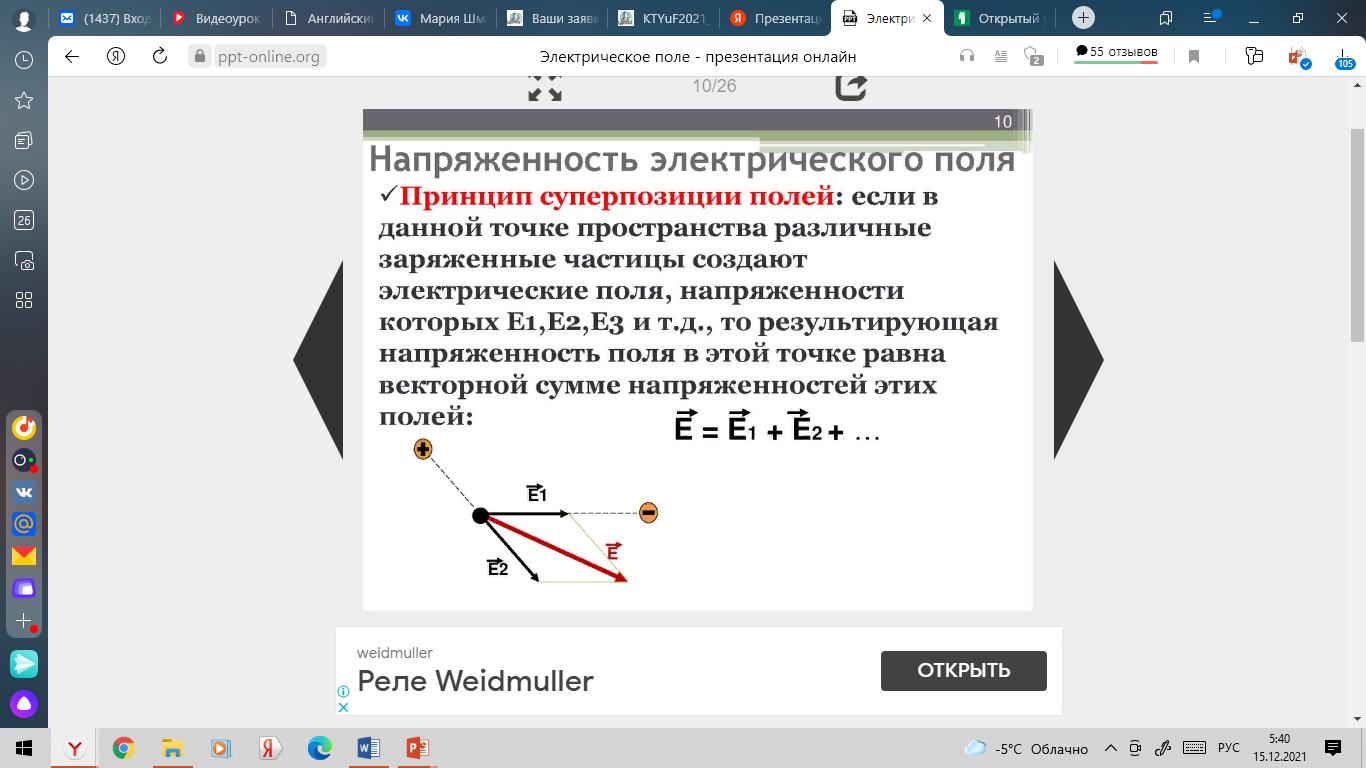 7. Изображается с помощью силовых линий
Напряжённость электрического поля
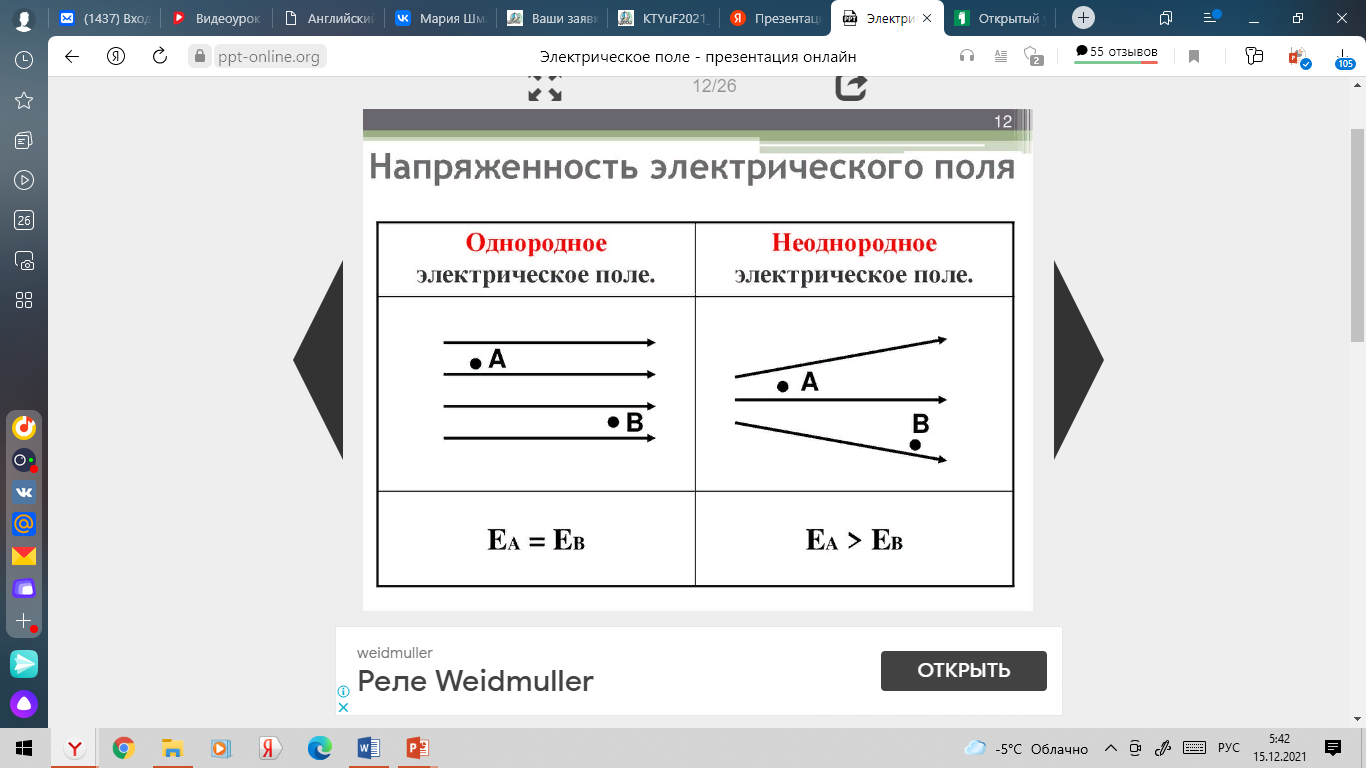 7. Изображается с помощью силовых линий
Напряжённость электрического поля
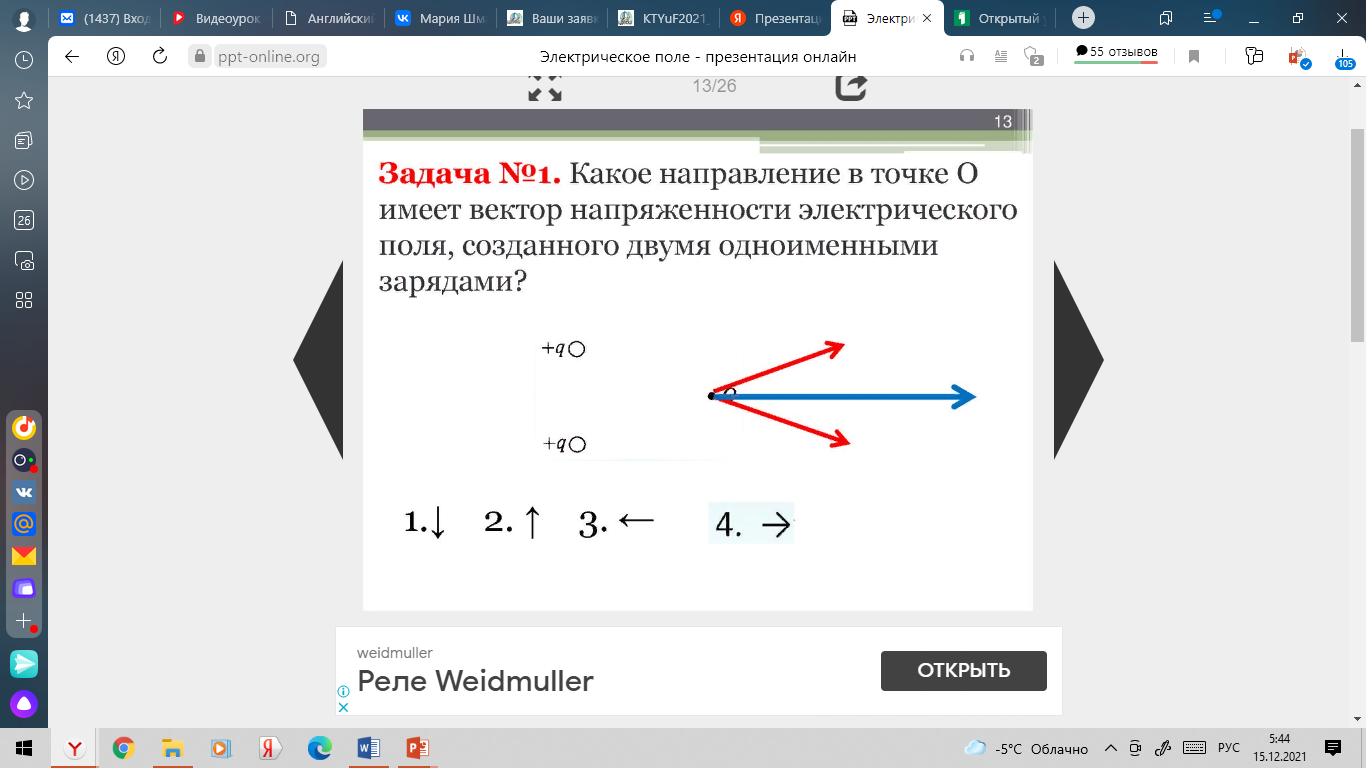 7. Изображается с помощью силовых линий
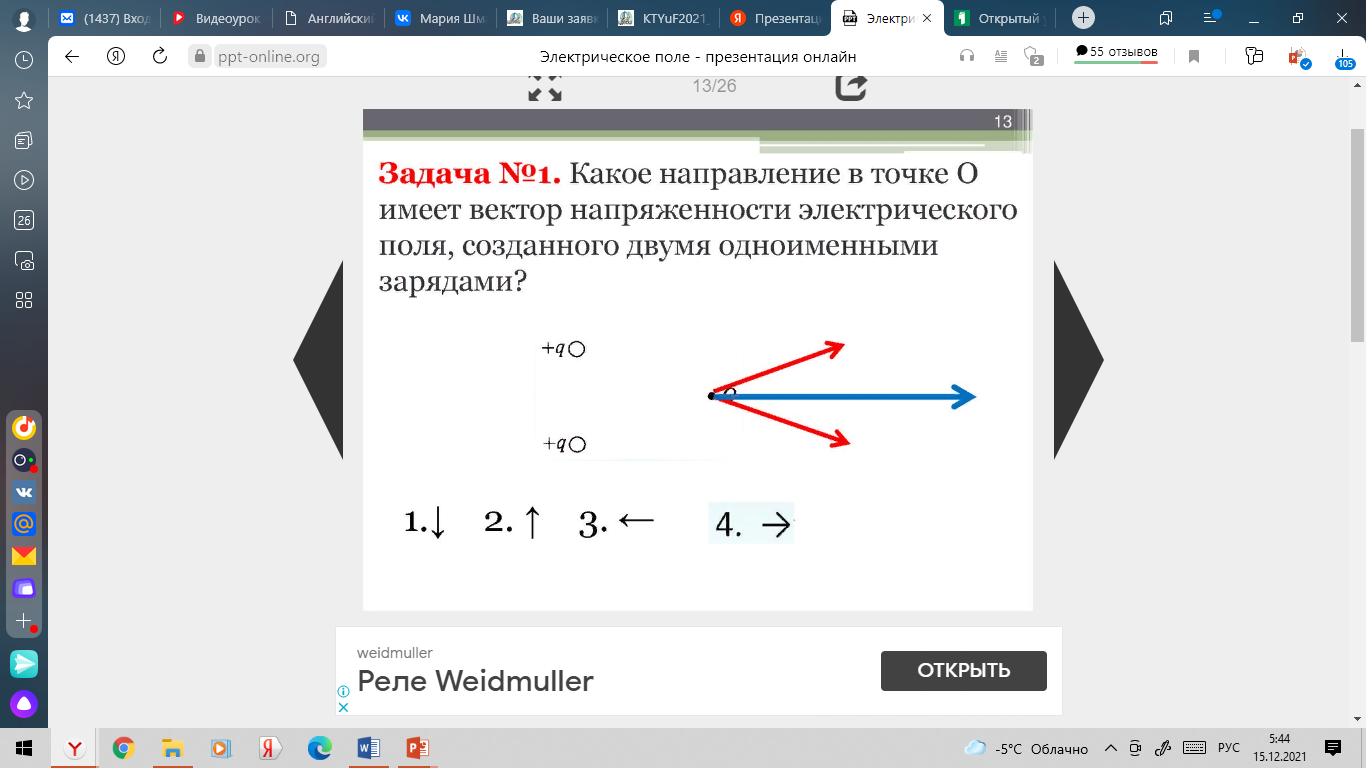 Напряжённость электрического поля
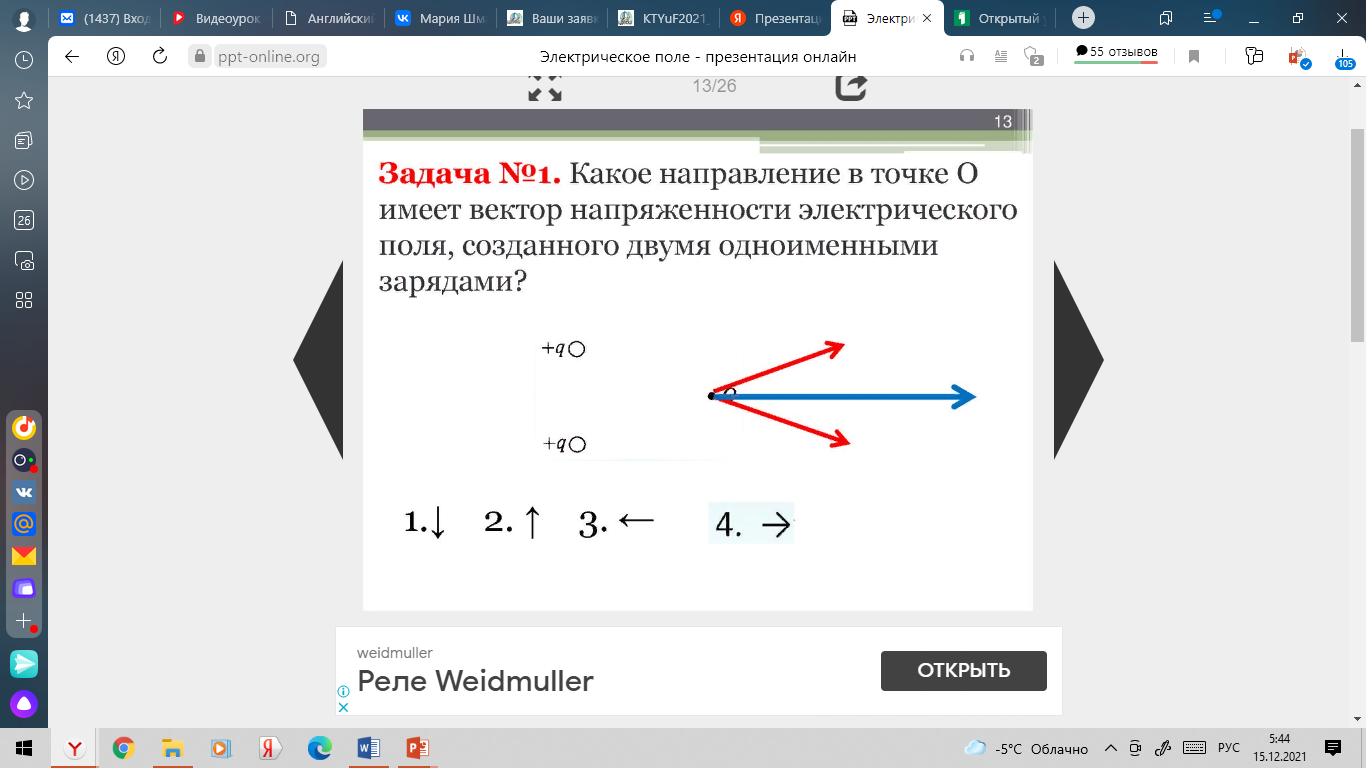 7. Изображается с помощью силовых линий
Напряжённость электрического поля
Задача №2.
Определите напряжённость поля в центре квадрата, в углах которого находятся заряды: (+q), (+q), (-q), (-q)
Напряжённость электрического поля
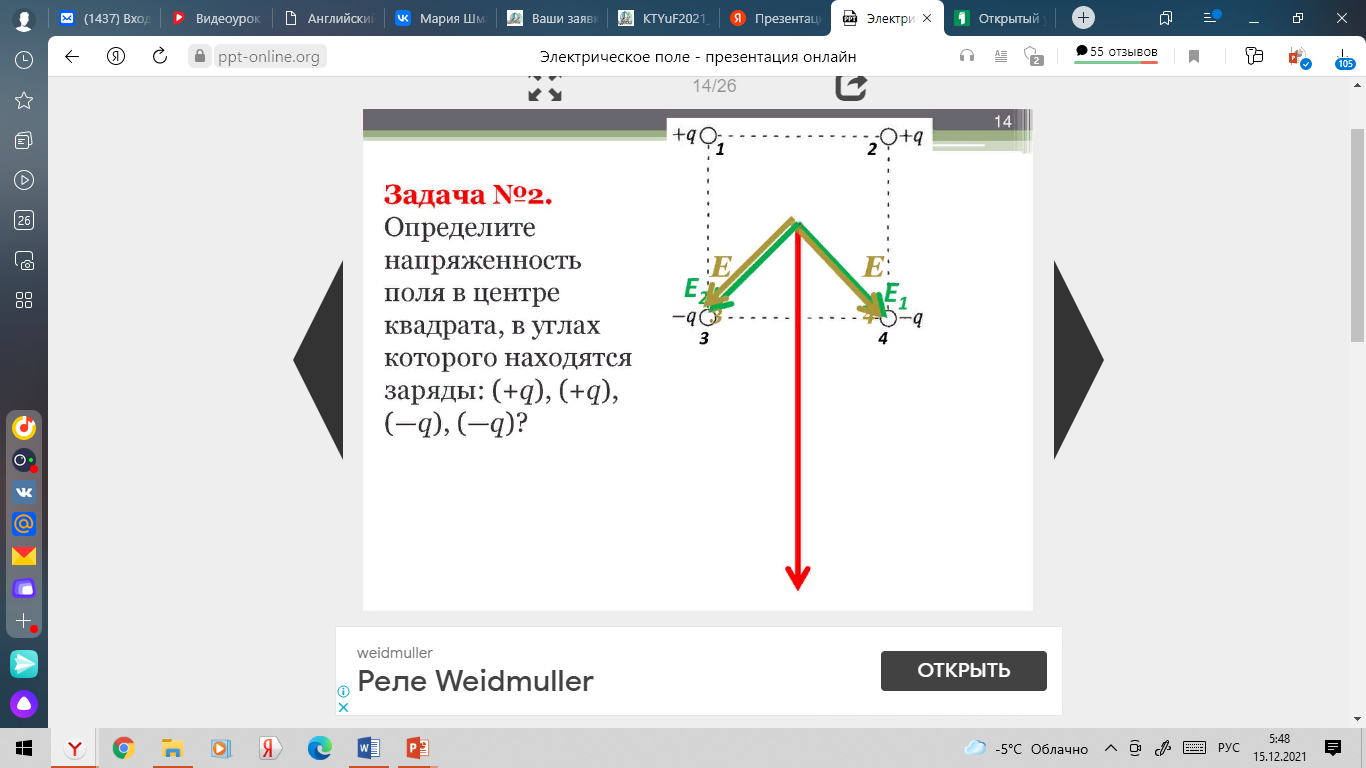 .
Напряжённость электрического поля
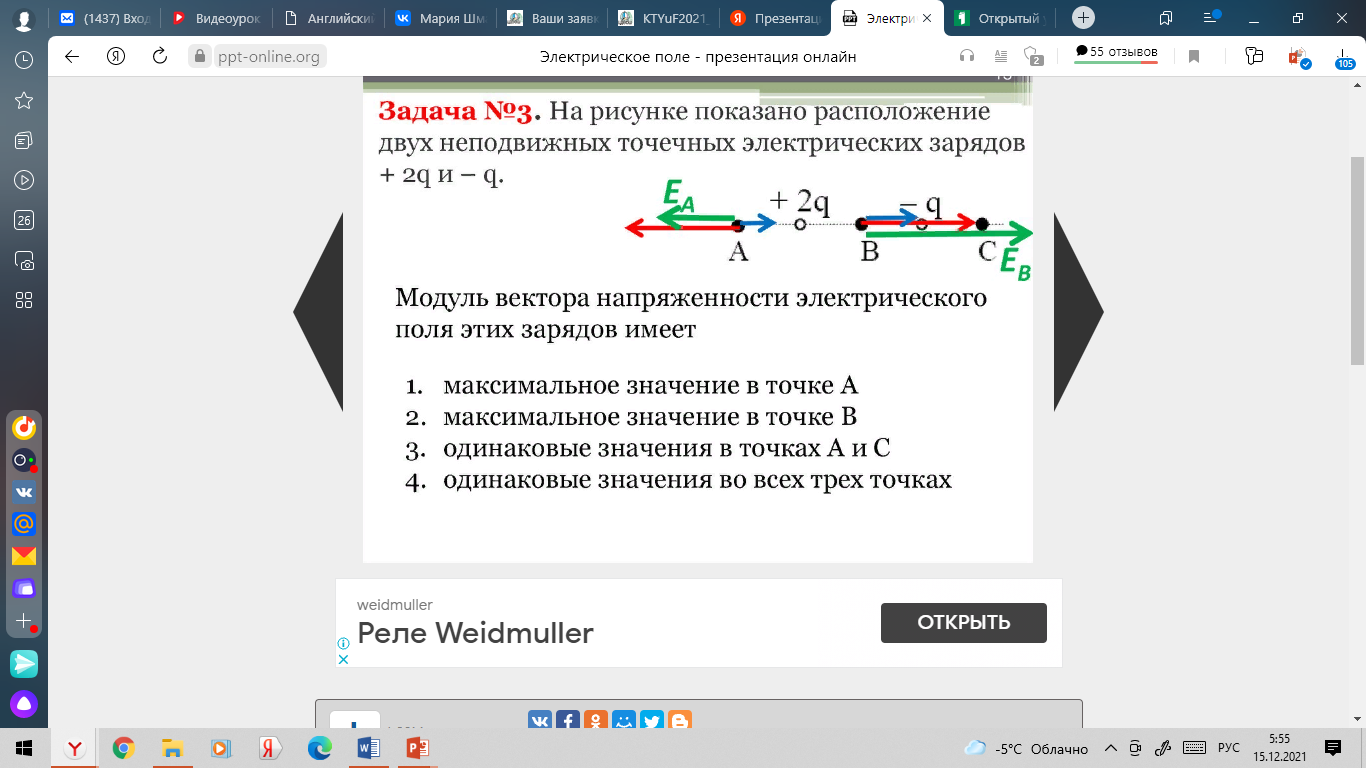 .
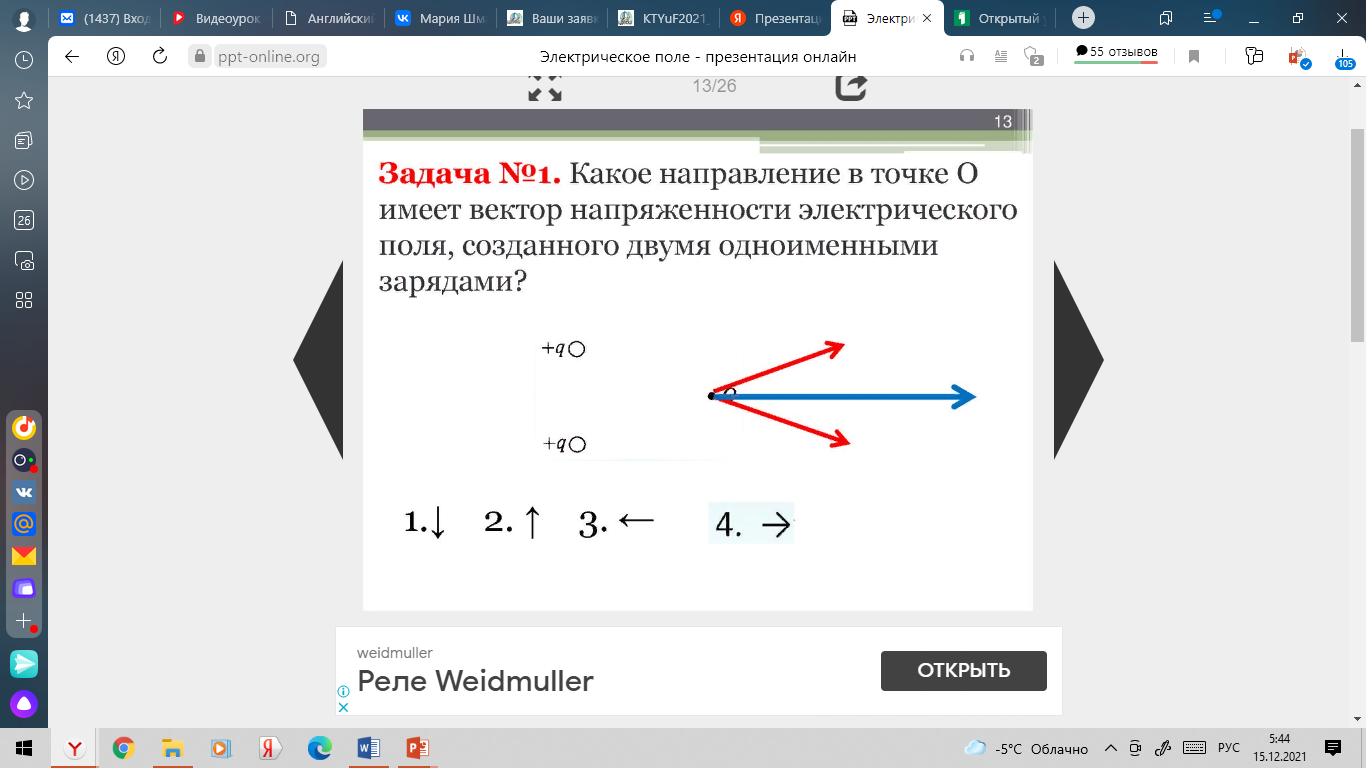 +2q                 -q
     А                 В               С
Напряжённость электрического поля
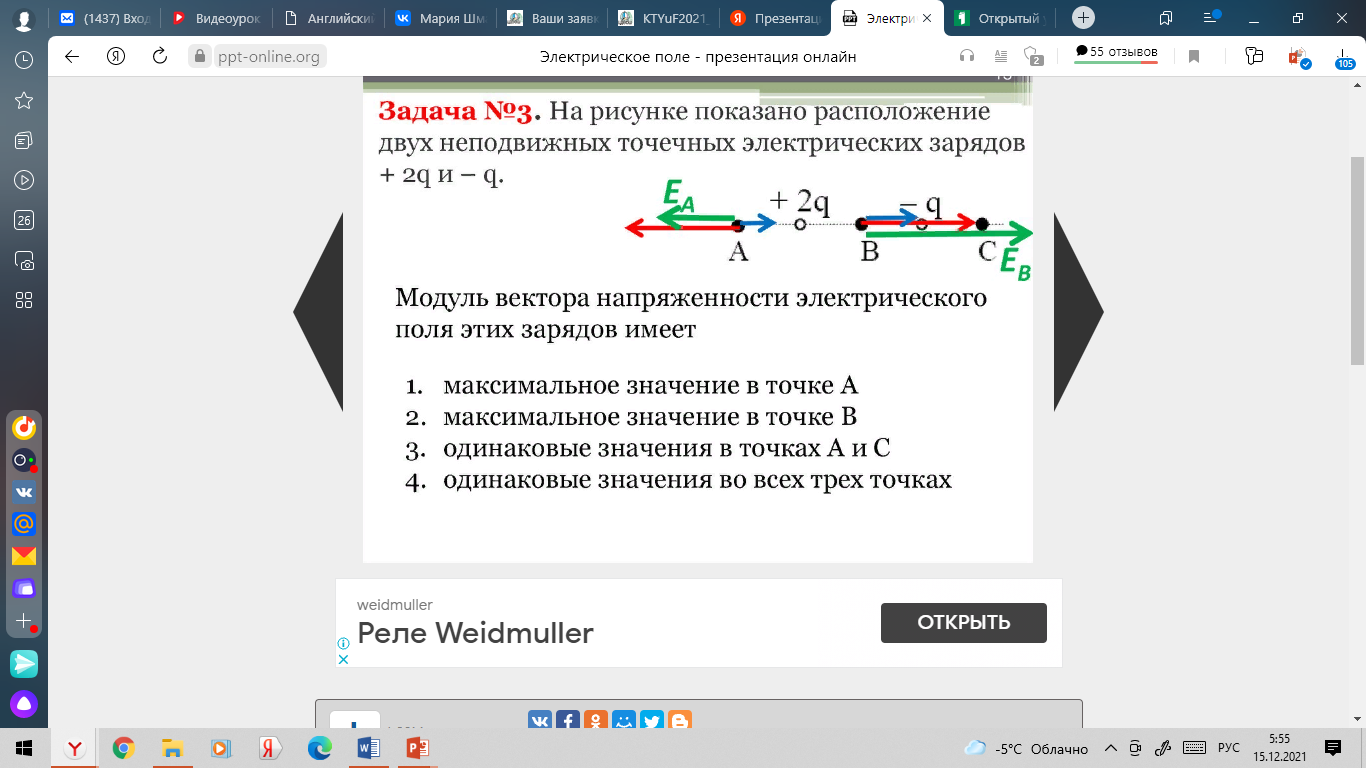 .
Сравнение свойств поля и вещества
вещество
поле
1. Непроницаемо
2. Имеет объём и форму
3. Ощущается визуально и тактильно
1. Взаимопроницаемо
2. Не ограничено в пространстве
3. Не воспринимается органами чувств
Заряженные тела притягивают или отталкивают друг друга. При перемещении заряженных тел, действующие между ними силы совершают работу.
Из механики известно, что система, способная совершать работу благодаря взаимодействию тел друг с другом, обладает потенциальной энергией.
Значит, система заряженных тел обладает электрической (электростатической) потенциальной энергией. 

Какова же потенциальная энергия заряда в однородном электрическом поле?
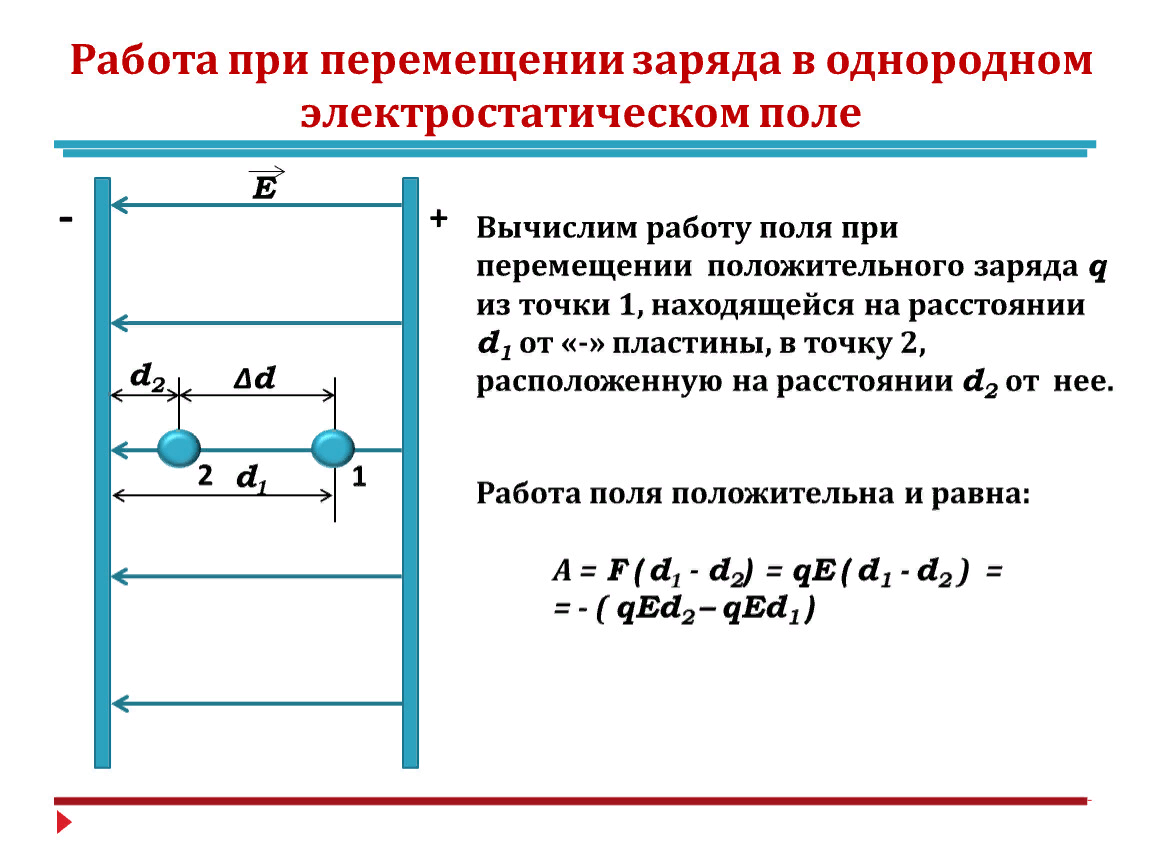 Потенциальная энергия заряда
Эта работа не зависит от формы траектории
Работа электрического поля
А = - (Wp2 – Wp1) = - ΔWp
Если работа не зависит от формы траектории, то она равна изменению потенциальной энергии, взятому с противоположным знаком.
             Wp = qEd   - для однородного поля       (подобие Wр = mgh, но q м.б. ><0)
Если А>0, то потенциальная энергия заряженного тела в поле уменьшается: ΔWp < 0, и растёт его кинетическая энергия.

На замкнутой траектории, когда заряд возвращается в начальную точку, работа поля равна нулю. А=0
Потенциал электрического поля
Электростатическое поле, работа которого на замкнутой траектории равна 0, называют потенциальным.
 Wp = qEd   Потенциальная энергия заряда в поле пропорциональна заряду.
Значит отношение потенциальной энергии к заряду не зависит от помещаемого в поле заряда.
В механике взаимодействие тел друг на друга характеризуют силой и потенциальной энергией.
Электрическое поле также имеет силовую и энергетическую характеристику.

Энергетическая характеристика поля – ПОТЕНЦИАЛ.
Потенциал электрического поля
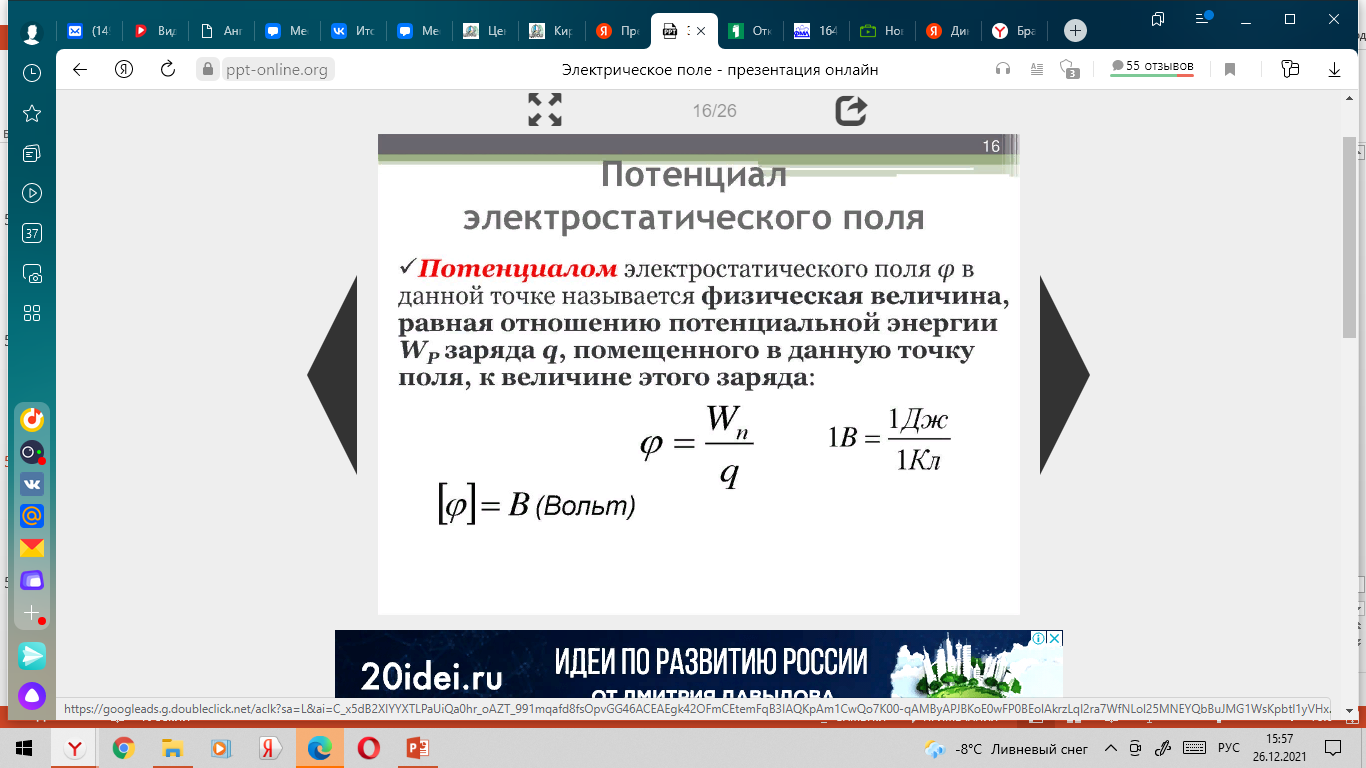 .
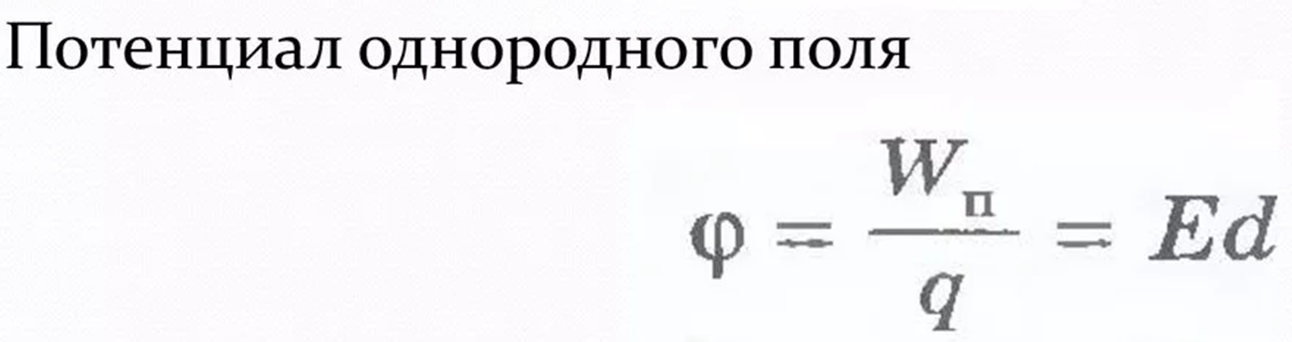 Потенциал электрического поля
Значение потенциала в данной точке зависит от выбора нулевого уровня для отсчёта потенциала. Практическое значение имеет не сам потенциал в точке, а изменение потенциала, которое не зависит от выбора нулевого уровня отсчёта потенциала.
Т. к. потенциальная энергия Wр = qφ, то работа равна:
А = - (Wp2 – Wp1) = - q (φ2 – φ1) = q (φ1 - φ2) = qU
U = φ1 - φ2 = A/q  - разность потенциалов (напряжение)
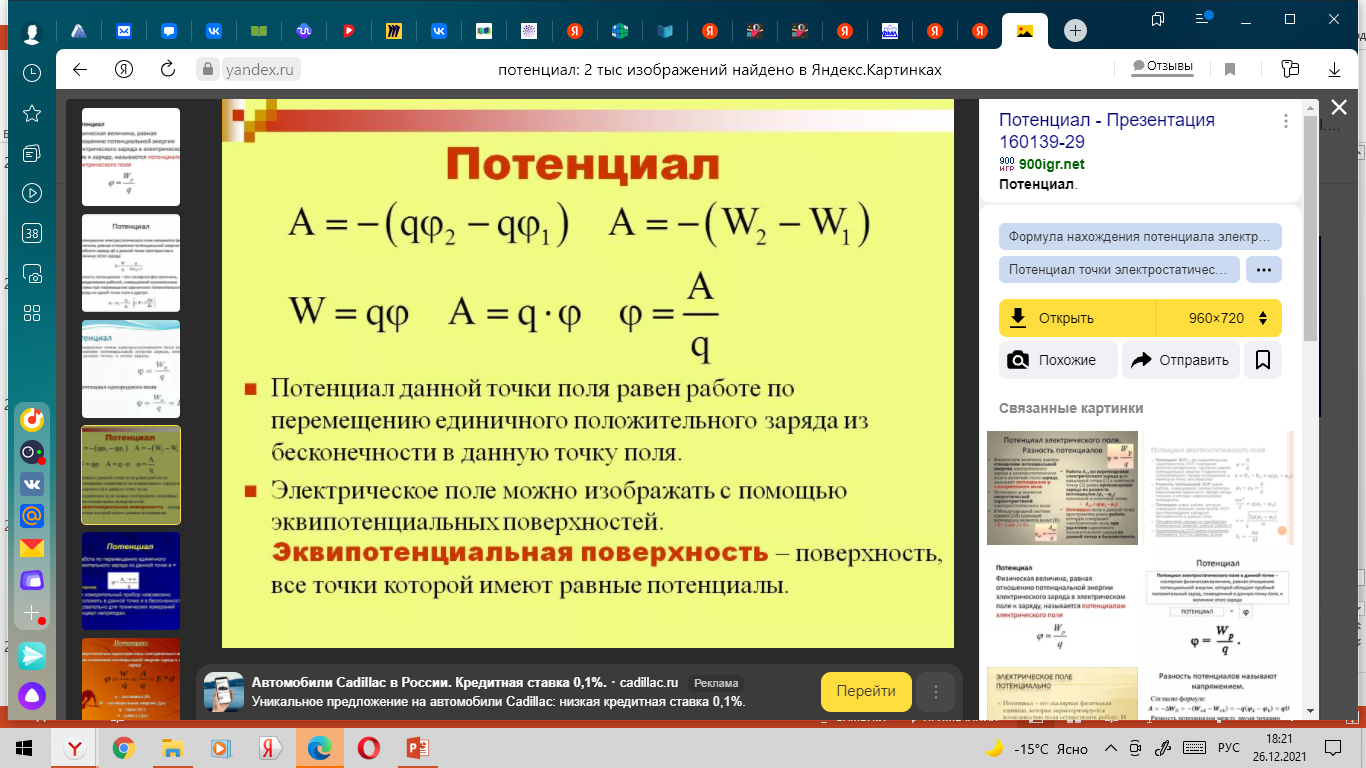 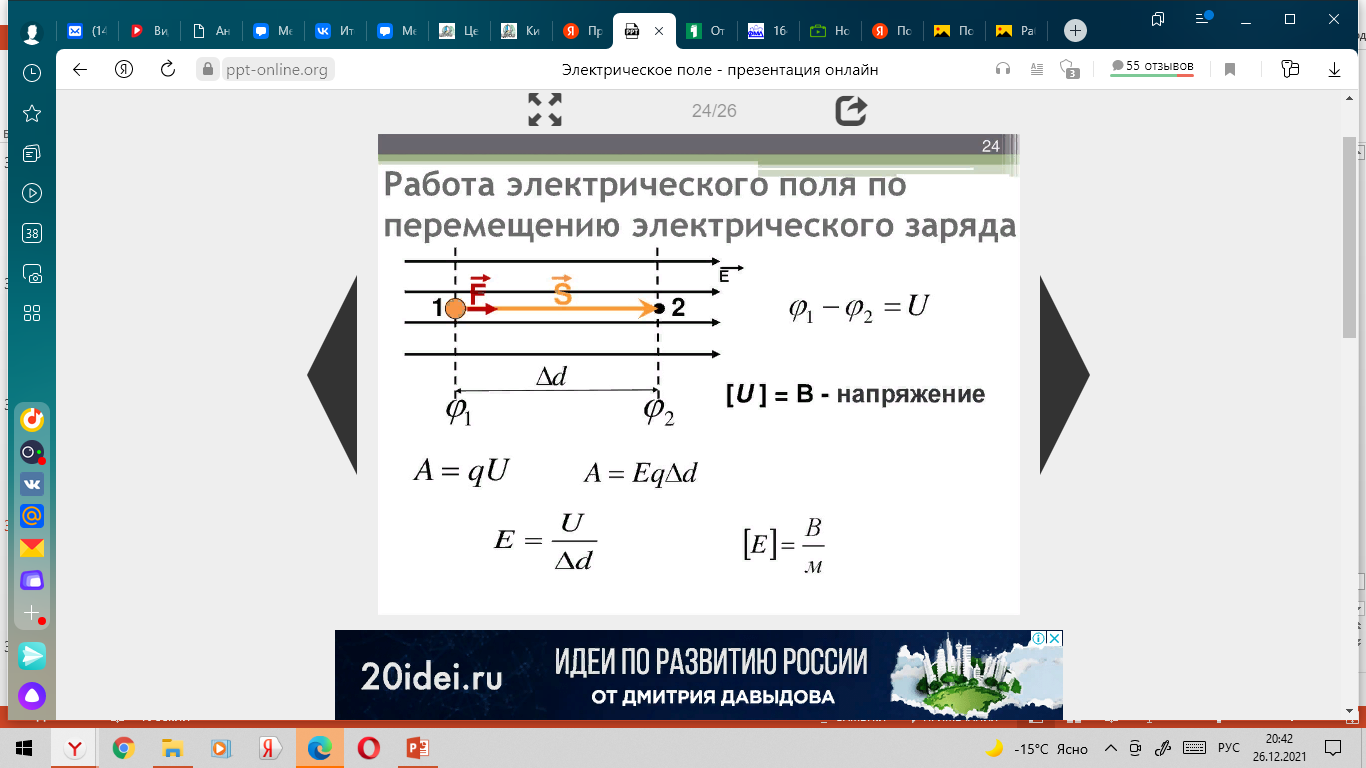 Потенциал электрического поля
.
Потенциал электрического поля
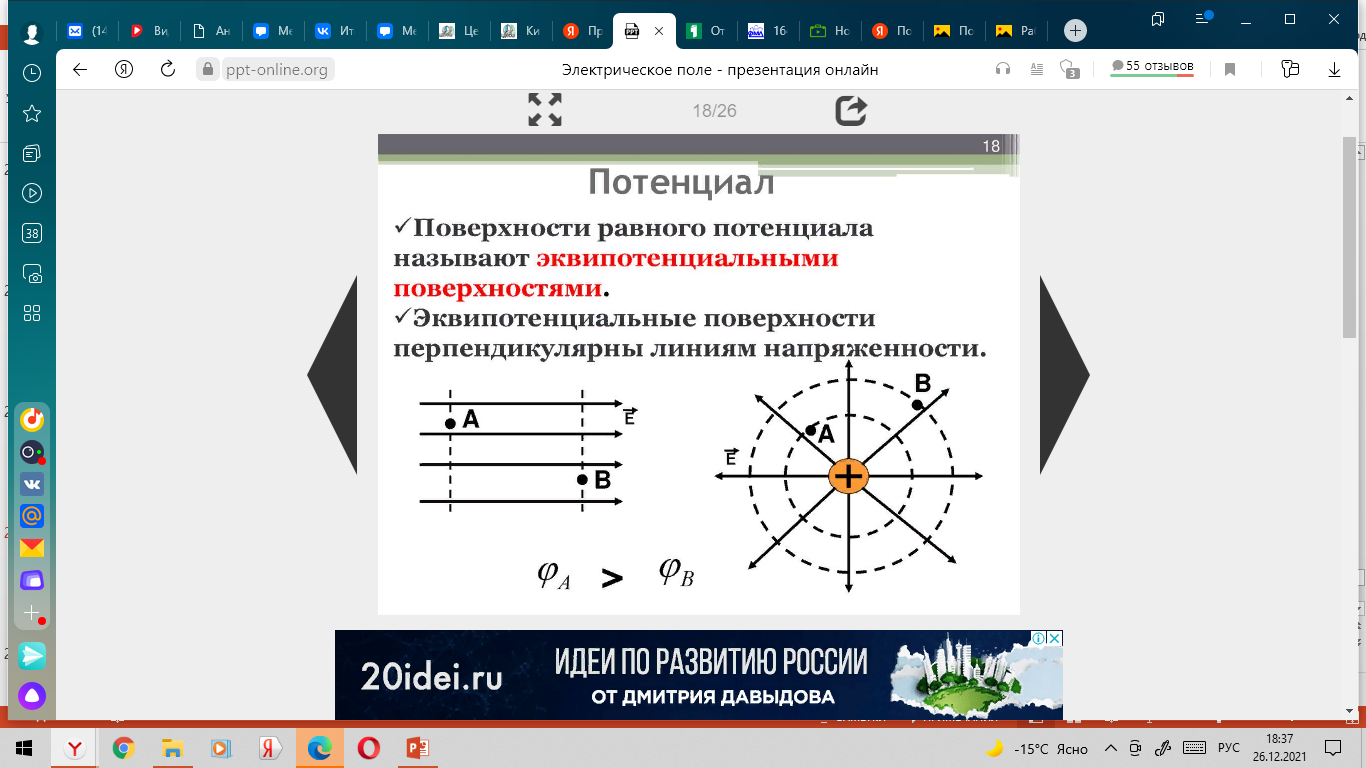 .
Потенциал электрического поля
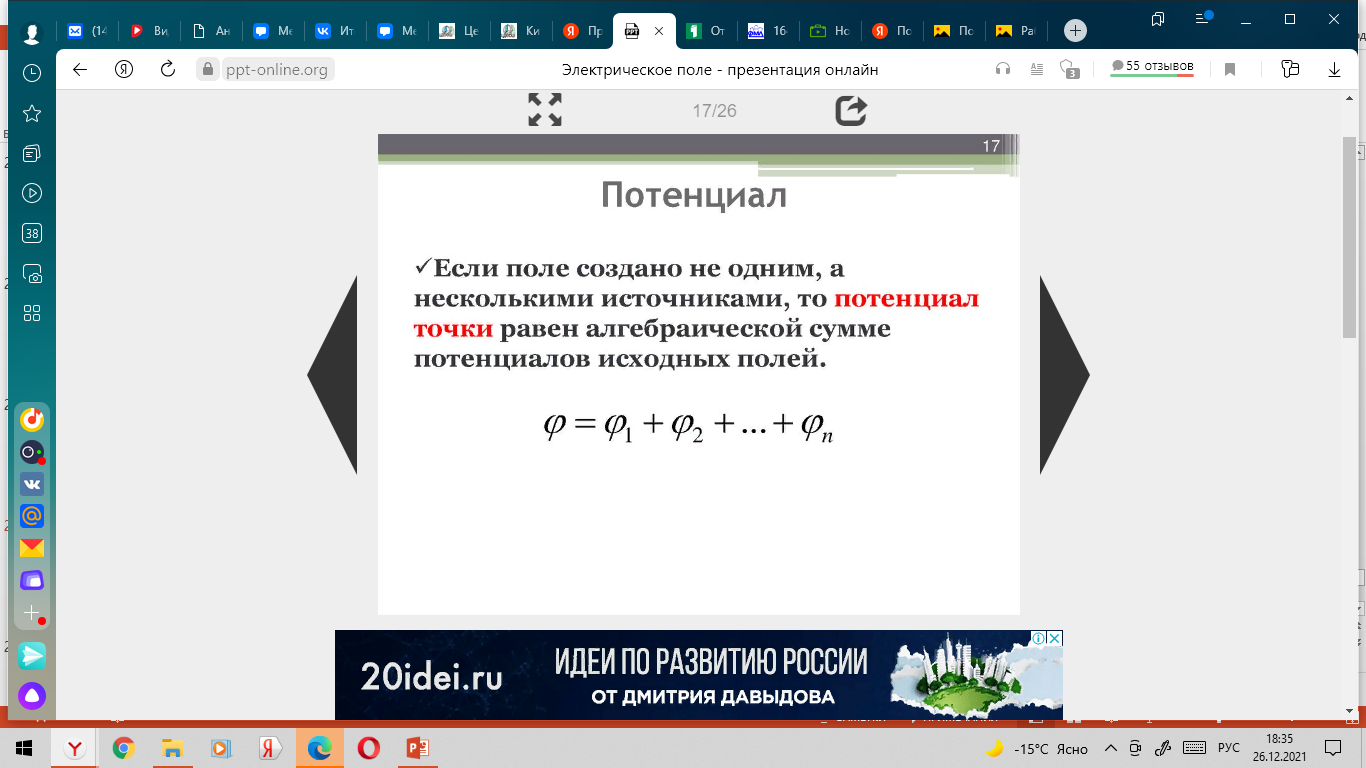 .
Потенциал электрического поля
φ = d Е = d k |q| / R2
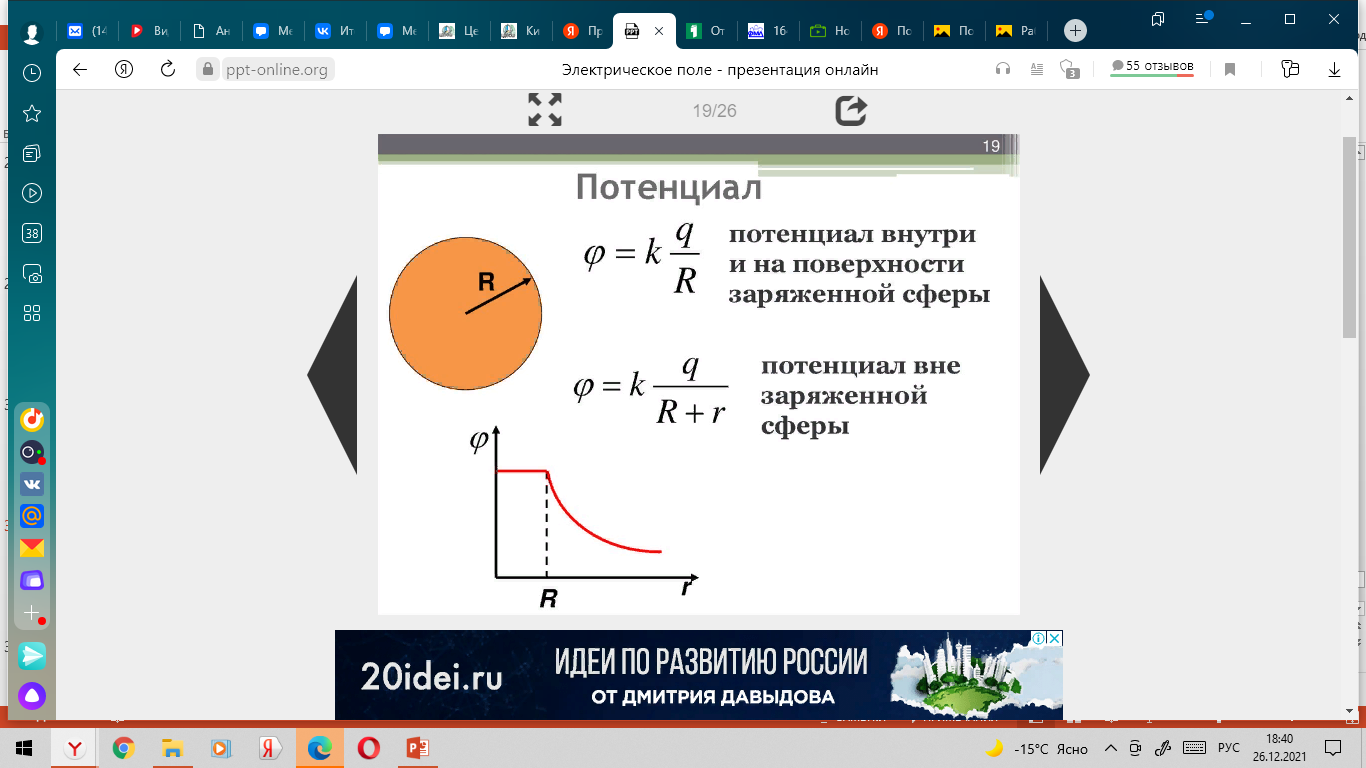 Потенциал электрического поля
Задача № 4. Потенциал точки А равен 100 В. Потенциал точки В?

А. > 100 В
Б. < 100 В
В. 100 В
Г. 0 В
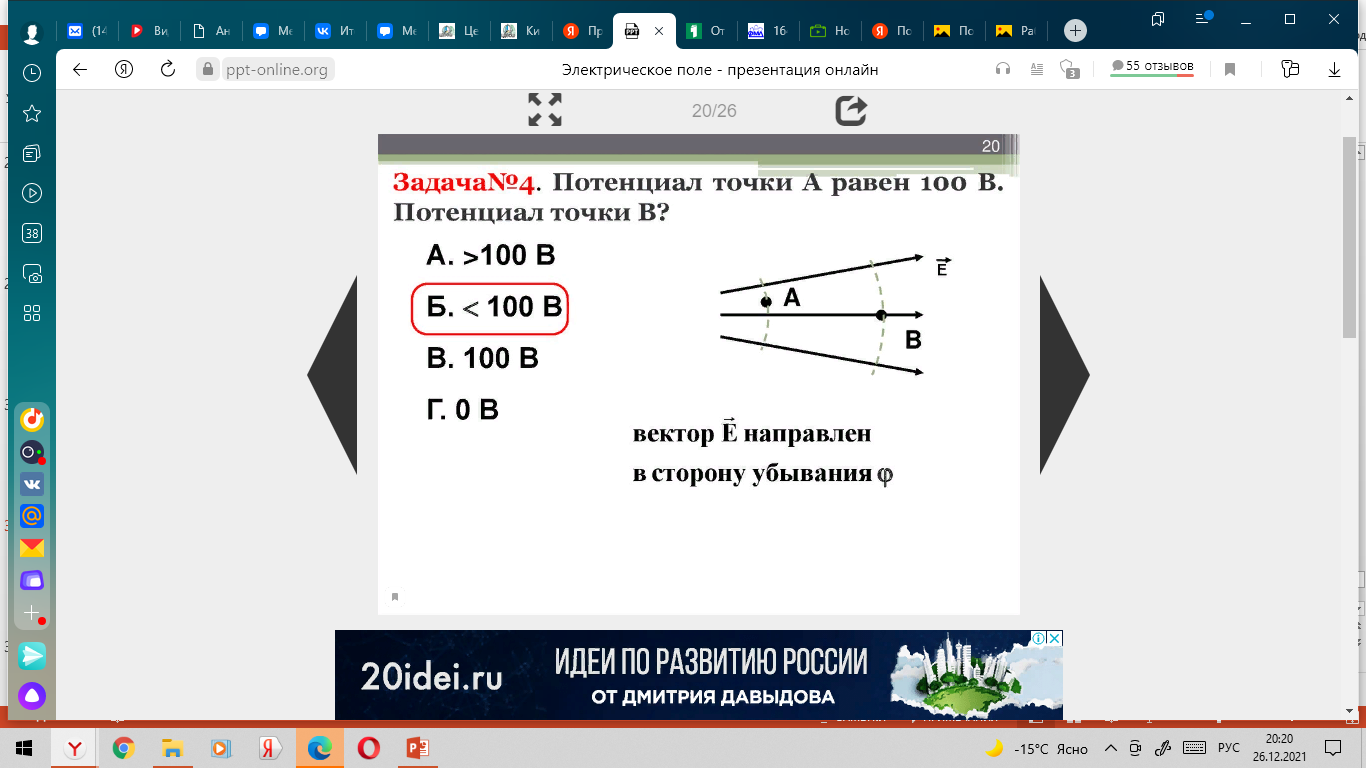 Потенциал электрического поля
Задача № 4. Потенциал точки А равен 100 В. Потенциал точки В?

А. > 100 В
Б. < 100 В
В. 100 В
Г. 0 В
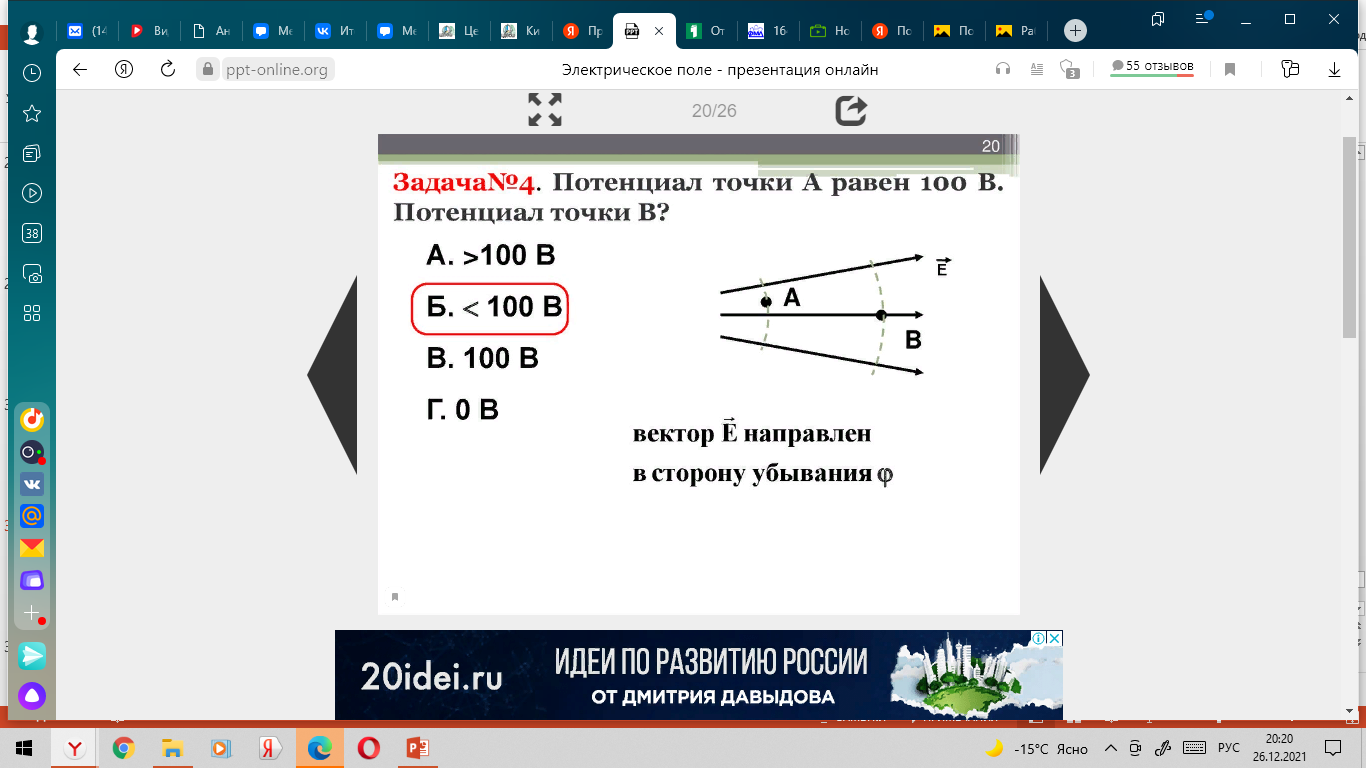 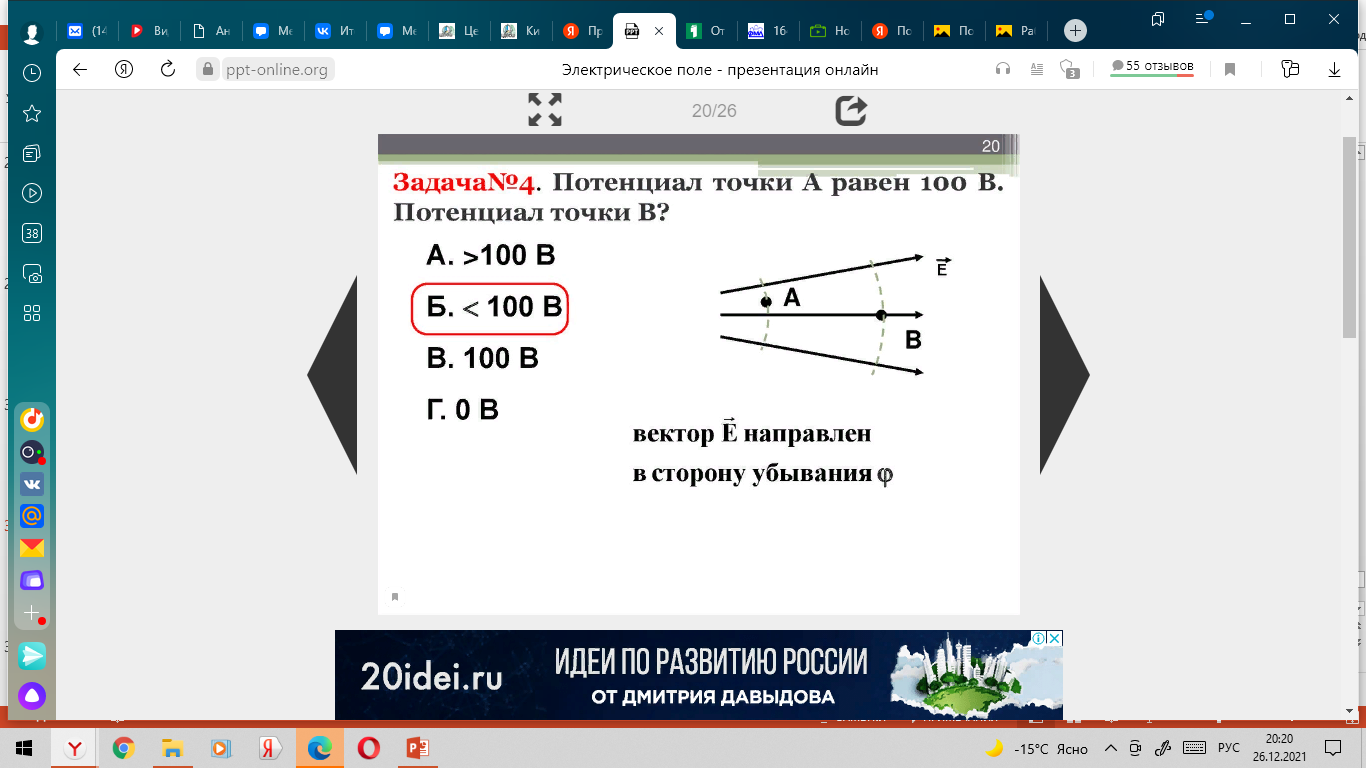 Потенциал электрического поля
Задача № 5. Потенциал точки А равен 100 В. Чему равен потенциал точки В?

А. 200 В
Б. 100 В
В. 50 В
Г. 0 В
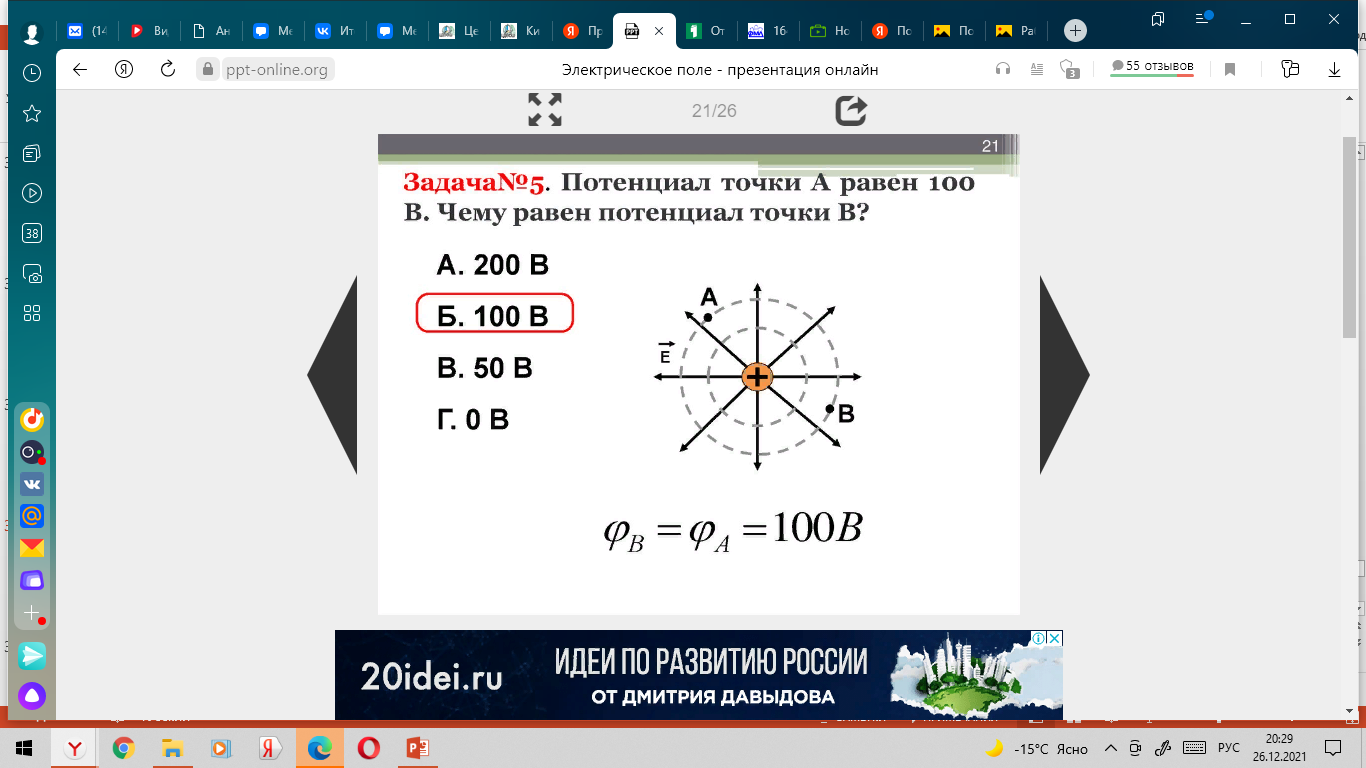 Потенциал электрического поля
. Задача № 5. Потенциал точки А равен 100 В. Чему равен потенциал точки В?

А. 200 В
Б. 100 В
В. 50 В
Г. 0 В
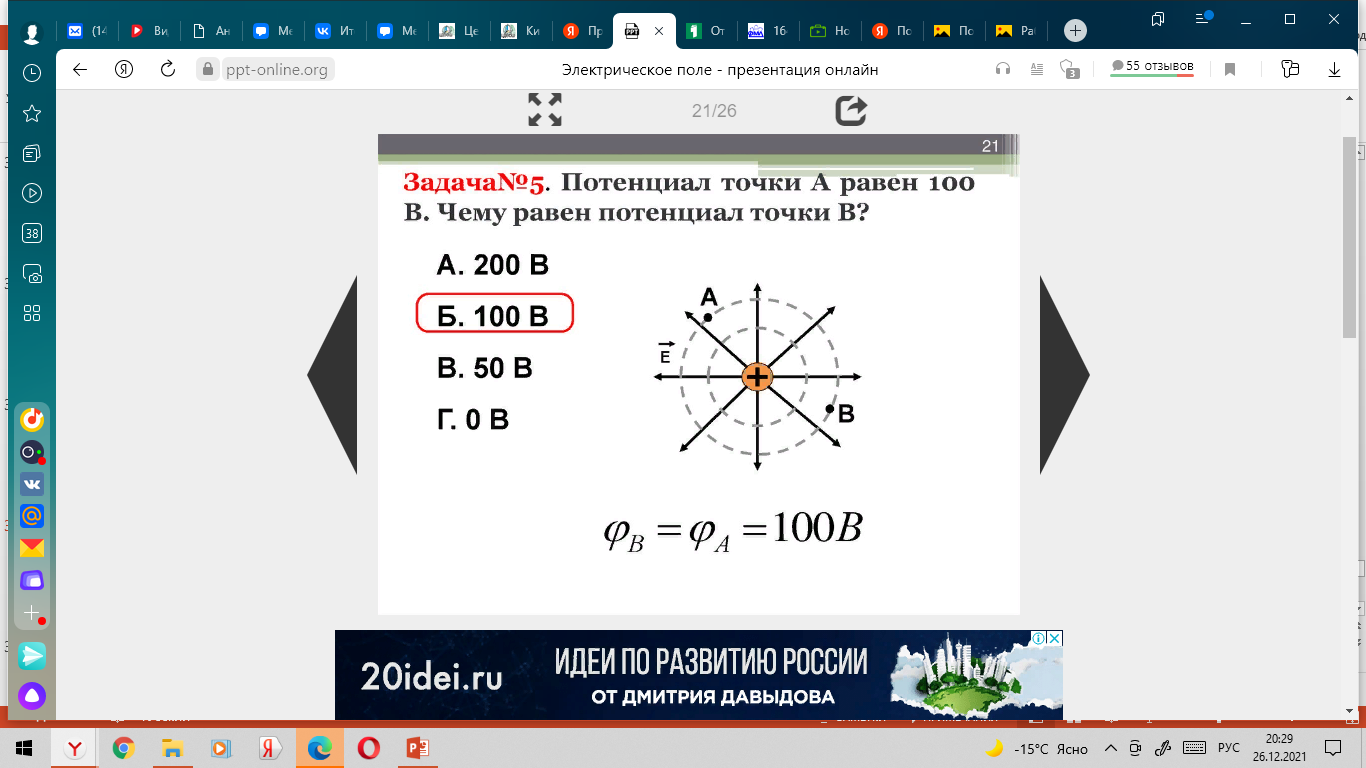 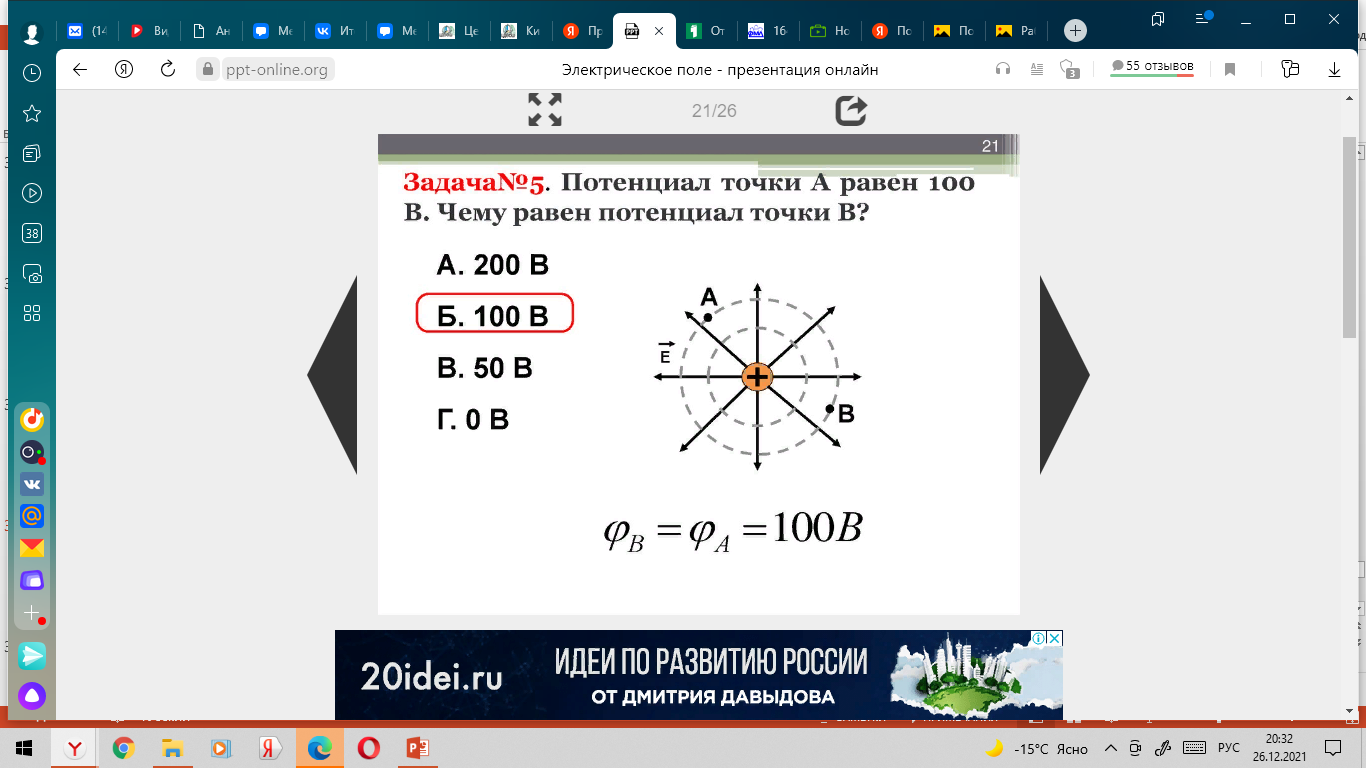 Потенциал электрического поля
Задача № 6. Заряд 1 создаёт в точке А потенциал 400 В, заряд 2 создает в этой точке потенциал –300 В. Итоговый потенциал в точке А равен
А. -120000 В
Б. 500 В
В. 100 В
Г. – 100 В
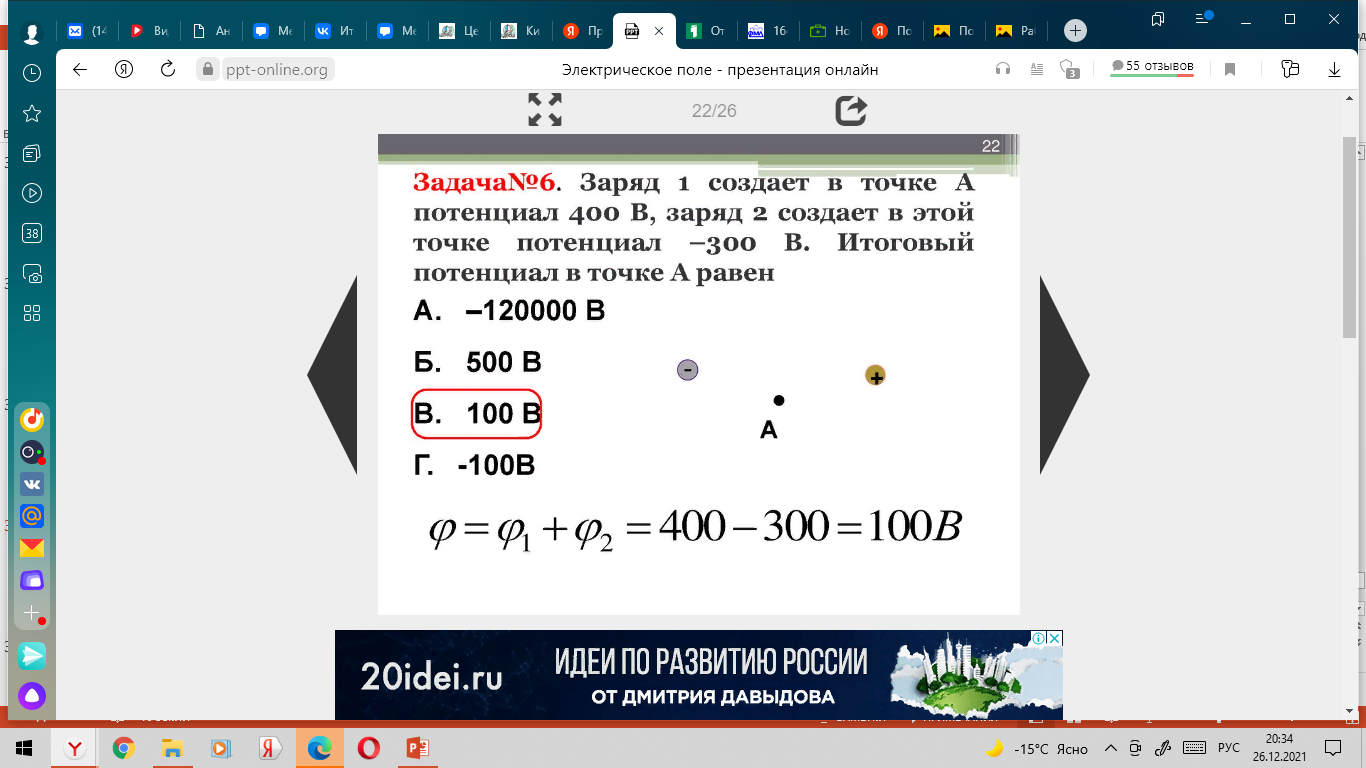 Потенциал электрического поля
Задача № 6. Заряд 1 создаёт в точке А потенциал 400 В, заряд 2 создает в этой точке потенциал –300 В. Итоговый потенциал в точке А равен
А. -120000 В
Б. 500 В
В. 100 В
Г. – 100 В
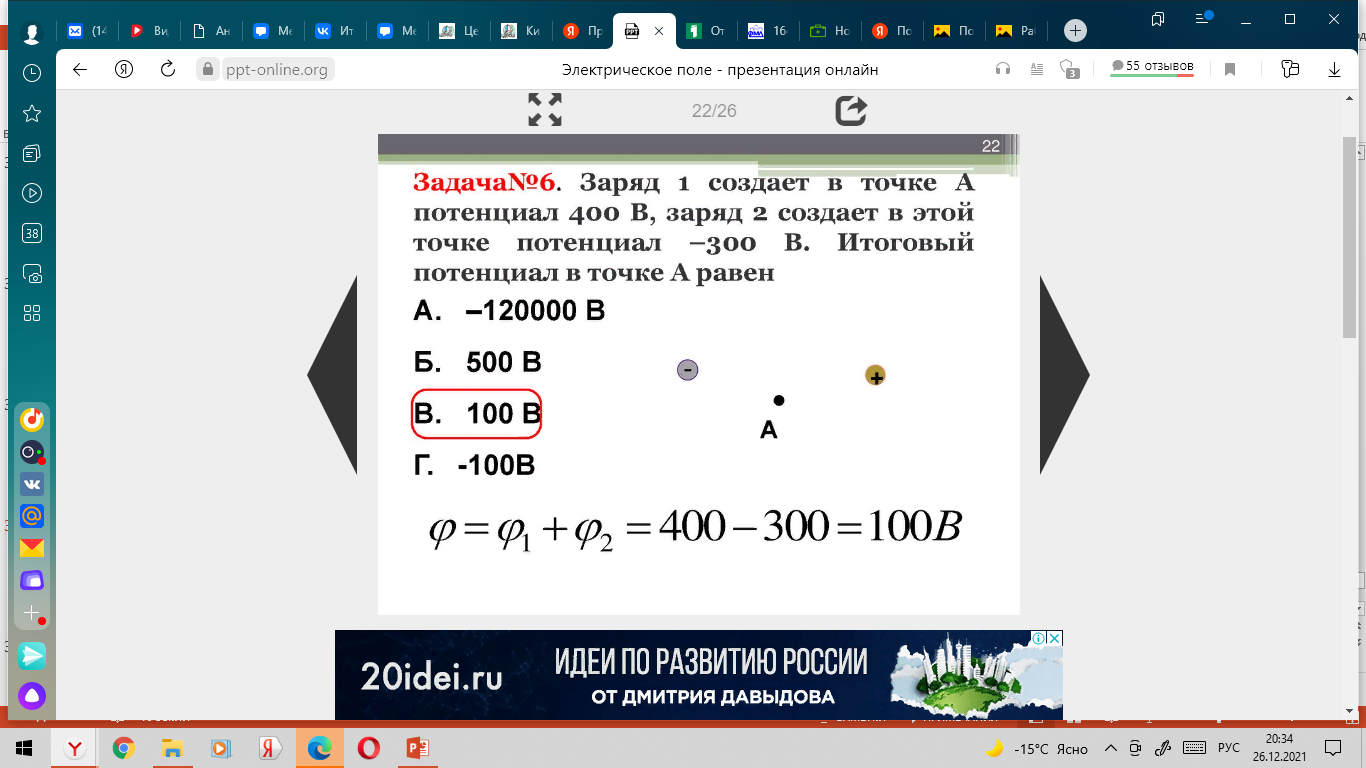 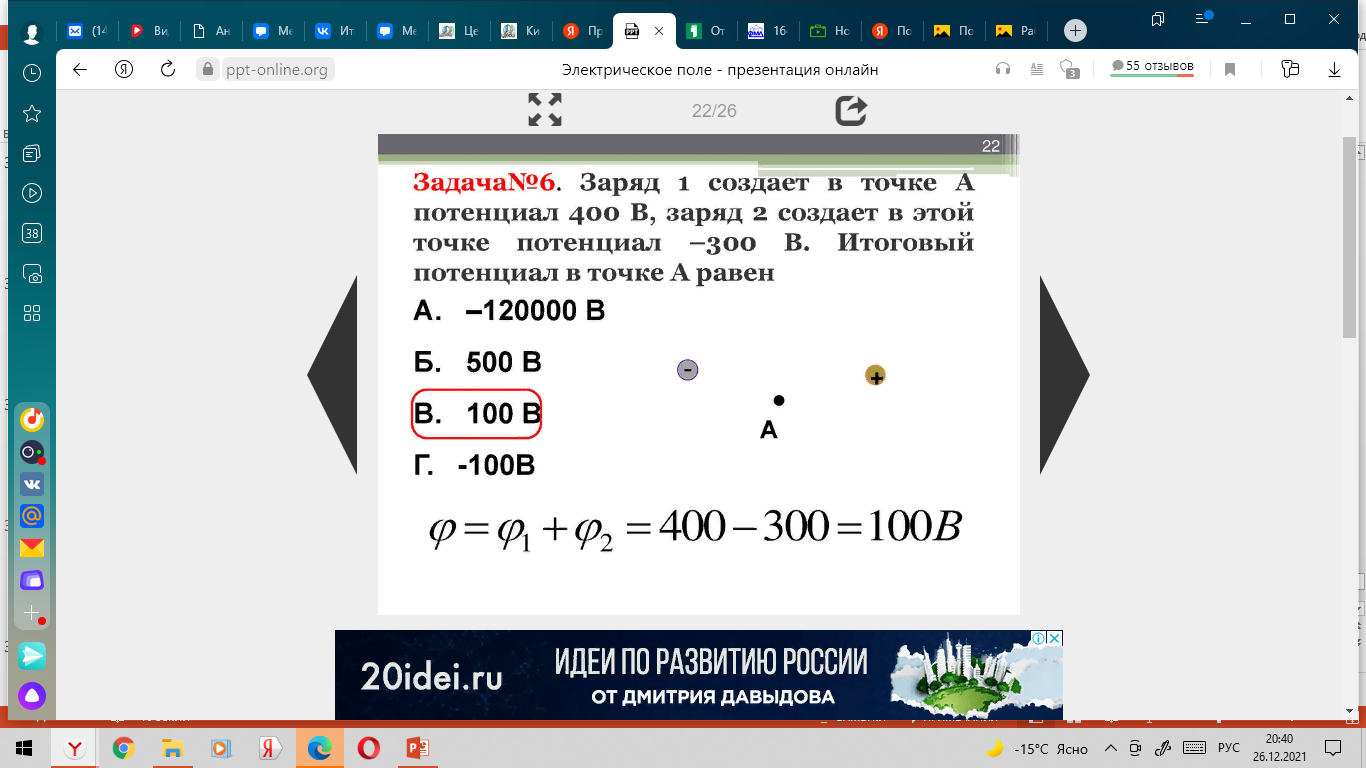 Домашнее задание:
П. 25 – 31, знать теорию, знать записи в тетради!
 № 43.20 – 43.24